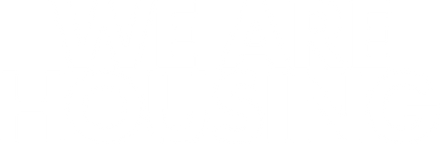 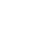 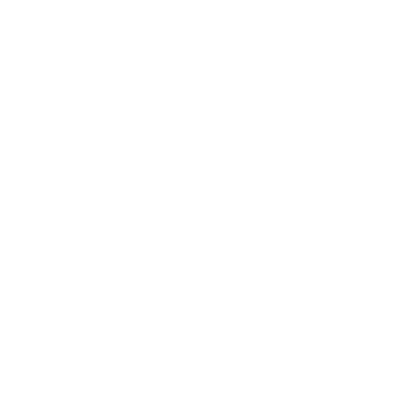 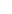 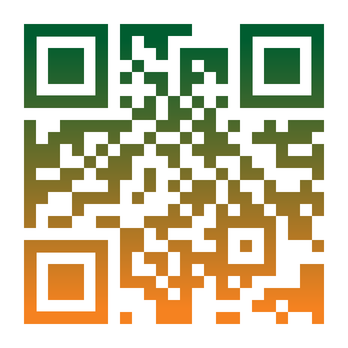 FAMU.EDU/HOUSING
850-599-3651
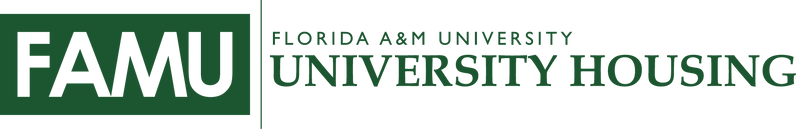 1735 Wahnish Way
CASS Suite 305
Tallahassee, FL 32307
THIS IS NOT AN ENTRY